Fuentes Primarias y Fuentes Secundarias
Ambos proporcionan evidencia sobre la historia
Primera Mano
Segunda Mano
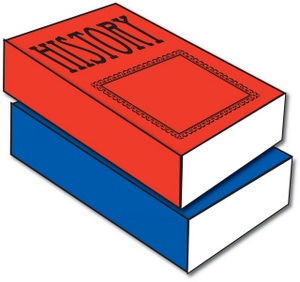 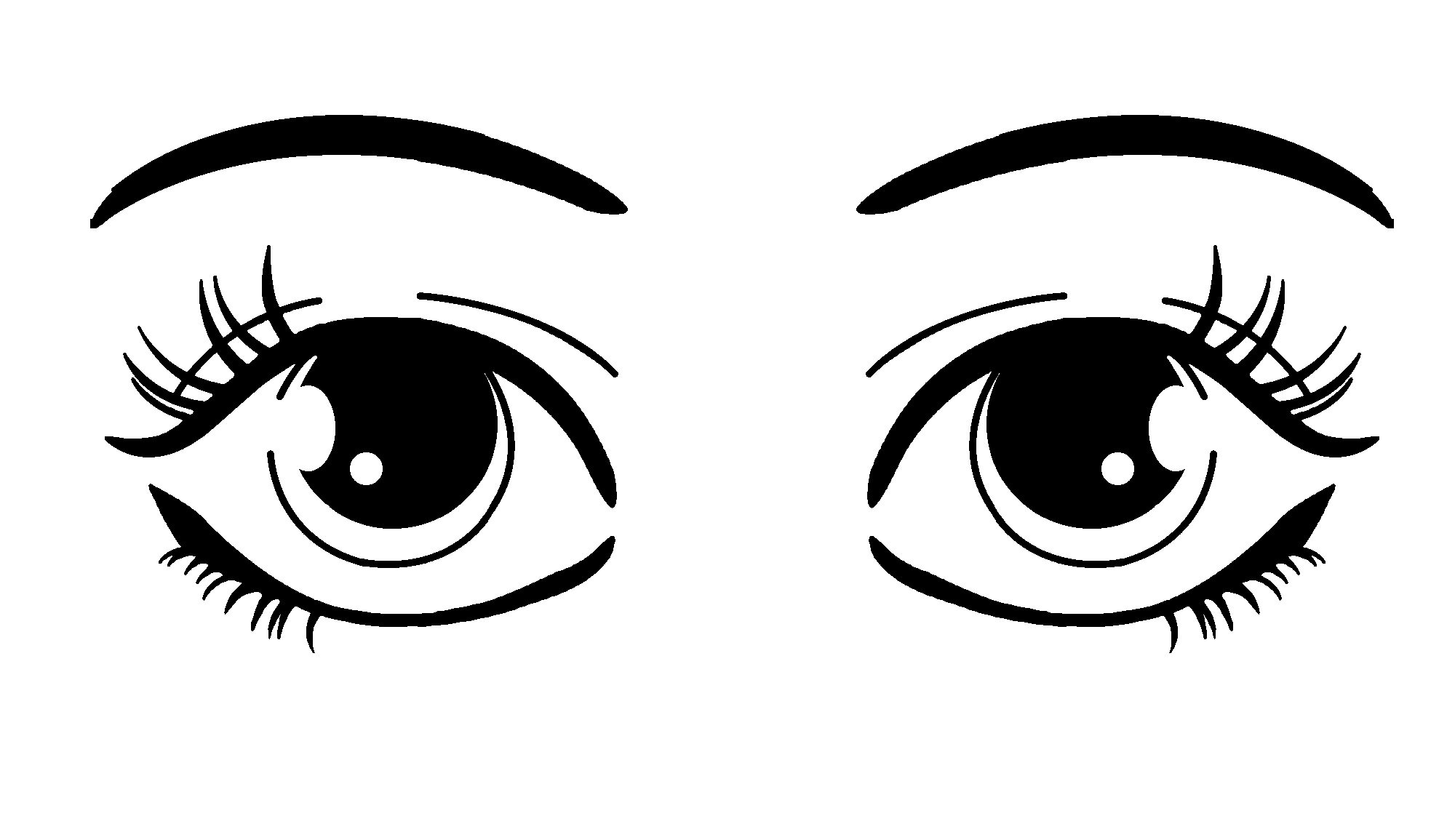 Ambos Proporcionan Evidencia de la Historia
Primera Mano
Segunda Mano
Diarios
Periódicos 
Fotos
Autobiografía 
Records del Gobierno
Discursos
Algunas formas de arte
Algunos sitios de Internet
Libros de texto
Enciclopedias
Biografías
Artículos y documentos académicos
Algunas formas de Arte
Algunos sitios de Internet
Fuente Primaria
Original
Creado por los participantes y / o testigos
Creado por alguien con la experiencia de primera mano de un evento
Fuente Primaria
Materiales directamente relacionados con un tema por tiempo o participación
Fuente Primaria
Documento u objeto físico que fue escrito o creado durante el tiempo en estudio
Fuente Primaria
Ofrece una vista interna de un evento en particular
Fuente Secundaria
Materiales creados más tarde por alguien que no experimentó de primera mano o participar en los eventos que se están investigando
Fuente Secundaria
Documento u objeto físico que fue escrito o creado después de que ya se pasó el tiempo en estudio
Fuentes Primarias y Secundarias
Fuentes Primaria o Secundaria?
Fuentes Primaria o Secundaria?
Fuentes Primaria o Secundaria?
Fuentes Primaria o Secundaria?
Fuentes Primaria o Secundaria?
Fuentes Primaria o Secundaria?
Fuente Primaria y Fuente Secundaria?
Fuentes Primaria o Secundaria?
Yo estaba viendo ESPN y uno de los reporteros dijo que el había oído buenas críticas sobre una nueva película deportiva. Cuando habla de la película, ¿qué es el?
[Speaker Notes: Secondary]
Primary or Secondary Source?
Mis amigos y yo encontramos un viejo vestido de novia en nuestro ático. Mi padre dijo que pertenecía a mi bisabuela. ¿Qué es el vestido?
[Speaker Notes: primary]
Fuentes Primaria o Secundaria?
Encontré una carta a uno de mis amigos en el vestuario después de la escuela el otro día. Sé que es privado, pero quiero leerlo! ¿Qué es la letra?
[Speaker Notes: primary]
Fuentes Primaria o Secundaria?
En la escuela usamos libros de texto para aprender sobre la historia de los Estados Unidos. Cuando usamos libros de texto, ¿qué estamos usando?
[Speaker Notes: secondary]
Fuentes Primaria o Secundaria?
Me gusta leer la revista People. Me gustan mucho los artículos escritos por otros acerca de los actores de Hollywood. Cuando leo estas historias, ¿qué estoy leyendo?
[Speaker Notes: secondary]
Fuentes Primaria o Secundaria?
Estaba haciendo tareas para el Gobierno de los Estados Unidos y leí los comentarios de los jueces de la Corte Suprema sobre casos de referencia. ¿Qué estoy leyendo?
[Speaker Notes: primary]
Fuentes Primaria o Secundaria?
Cuando estaba en el campamento de verano hace unos años, encontré una punta de flecha; Hice la investigación y descubrí que ha sido hecha por indios Cherokee. ¿Qué es mi punta de flecha?
[Speaker Notes: primary]
Fuentes Primaria o Secundaria?
Mi mamá tiene discos de mis abuelos que cuentan historias sobre cuando eran niños. Nos encanta escucharlos en las reuniones familiares. ¿Qué estamos escuchando?
[Speaker Notes: primary]
Fuentes Primaria o Secundaria?
Mi amigo Tim me dijo que debería leer un libro que le gusto mucho. Me lo contó, ¡suena muy bien! Cuando el habla del libro, ¿qué es?
[Speaker Notes: secondary]
Fuentes Primaria o Secundaria?
Estoy escribiendo un ensayo sobre George Washington para mi clase de Historia de Estados Unidos. Utilicé artículos de Wikipedia y otra enciclopedia. ¿Qué estoy usando?
[Speaker Notes: Secondary]